Mesleki Yabancı Dil 2
Crayfish : Kerevit/Tatlı su ıstakozu			Lobster : Istakoz	
               Kıreyfish                                                      Labstır
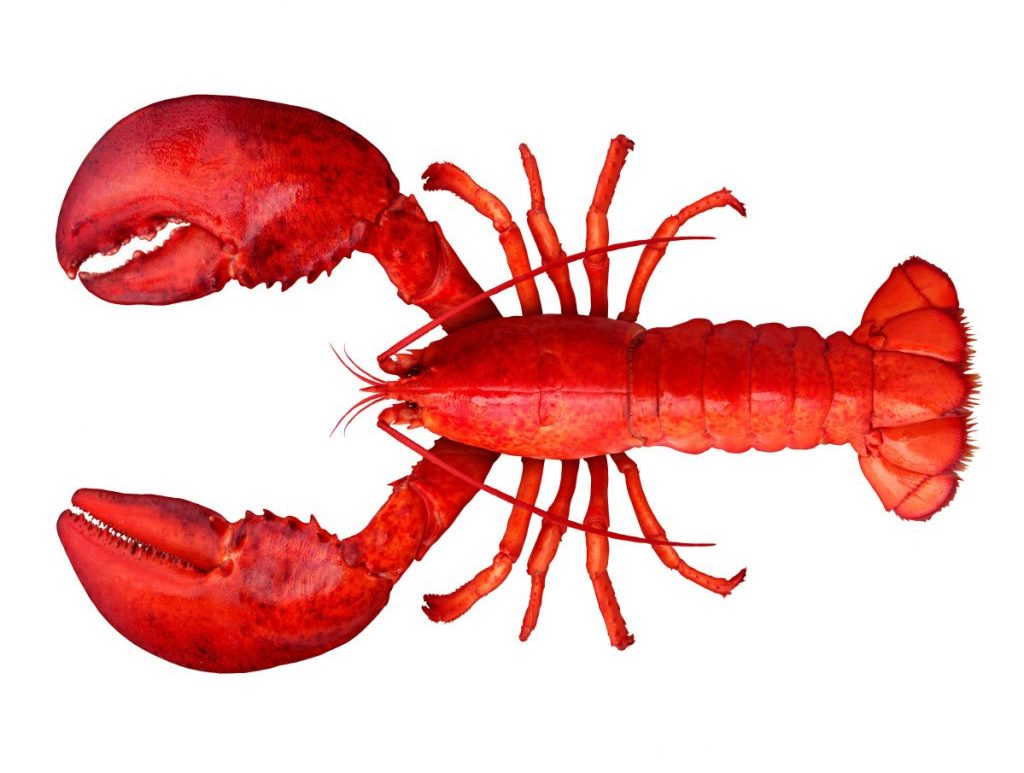 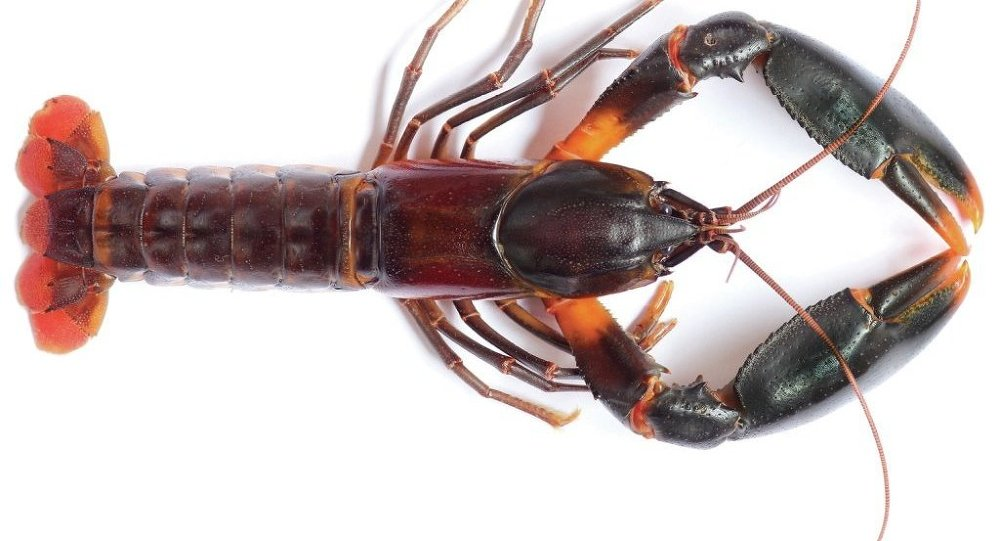 Calamary/Squid : Kalamar/Mürekkep Balığı                Mussel : Midye
               Kalımery/Sukued                                                   Meesıl
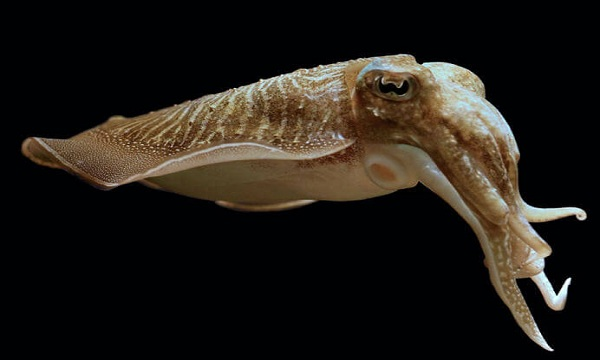 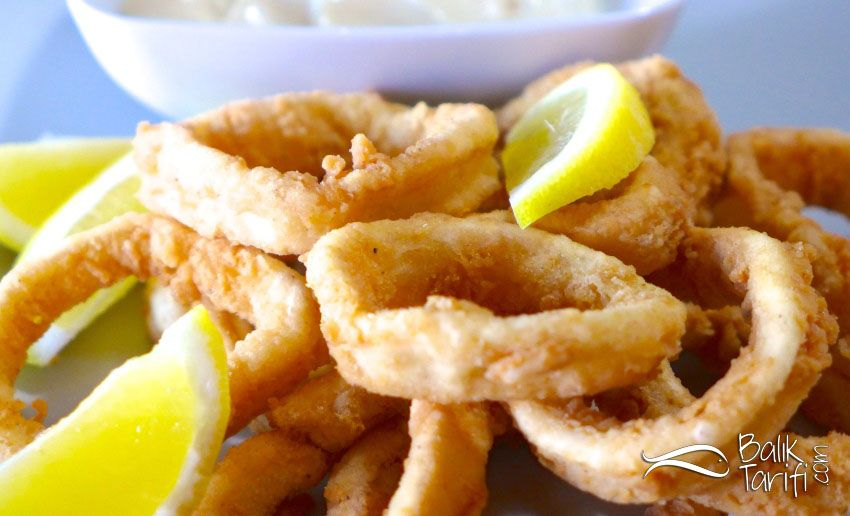 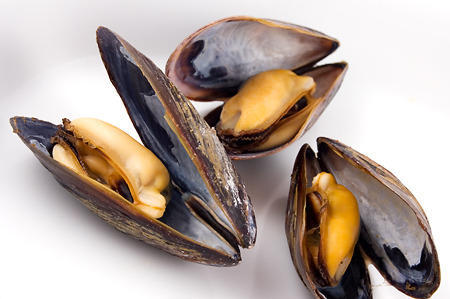 Oyster : İstiridye			      Scallop : Deniz Tarağı
              Oystır                                                 Sıkelıb
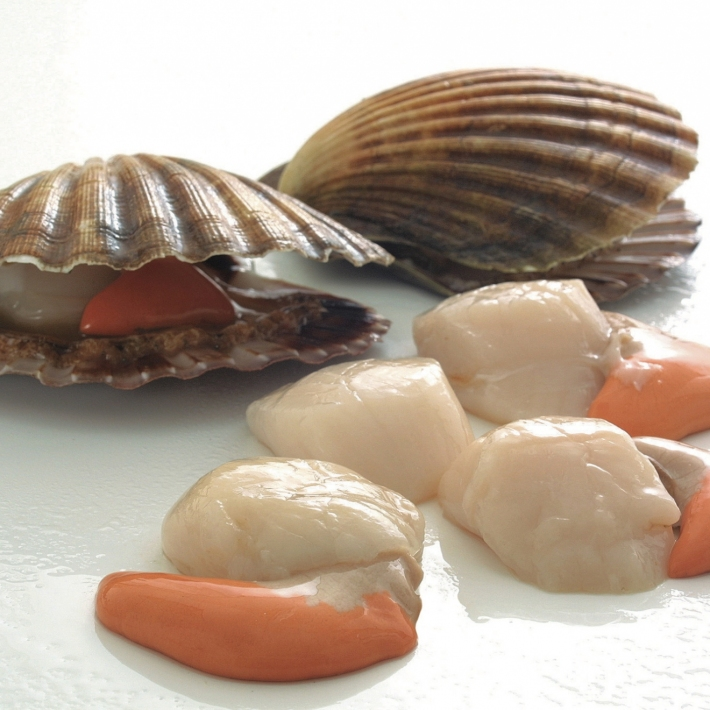 ………….. is valued as a complete protein food containing all the amino acids necessary for the human body.

………….. digests somewhat slowly, but 95 percent of ……. protein and 96 percent of the fat are digested. Fats tend to retard the digestion of other foods; thus, ……. with a reasonable proportion of fat remains longer in the stomach, delaying hunger and giving “staying power.” Extractives in ……….. cause a flow of saliva and gastric juices, creating the desire to eat and ensuring ease of digestion.
A ………………… is used for mixing liquids.

A ………………… is used for grating nutmeg, cheese, ginger root and lemon peel.

Use a ……………… to wash fresh vegetables, drain pasta, rinse berries, salad greens or canned beans.

A ………………... serves many functions. You can use it to serve soup or add broth to risotto.

A thin, flexible ………………… is used for taking eggs, pancake, etc., out of a frying pan.

With …………….. You can push spaghetti into boiling water, pick up sausages and hot-dogs from the grill, and turn steaks without piercing them.
Beef Stroganoff (Dana Strogonof) Recipe
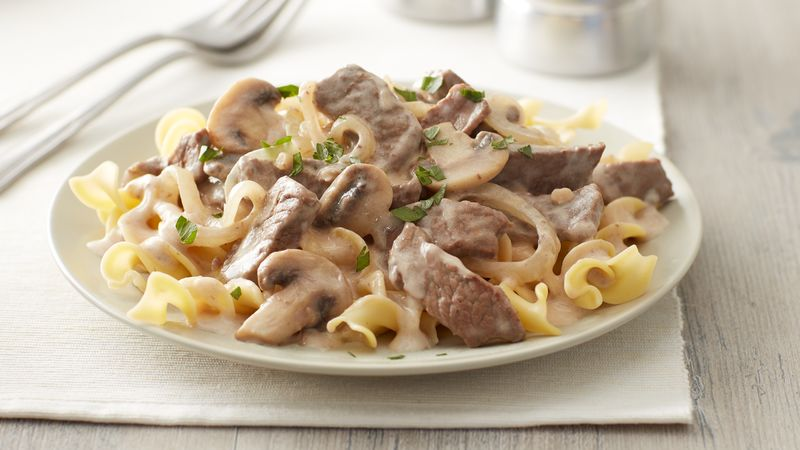 Ingredients
1 red onion
1 clove of garlic
1 lemon
2 handfuls of wild mushrooms
2-3 sprigs of fresh parsley
500 g fillet steak
1 teaspoon paprika
 Olive oil
1 knob of unsalted butter
1 small glass of brandy
50 ml sour cream
Method
1. Peel and finely chop the onion and garlic, then finely grate the lemon zest. Clean and tear the mushrooms. Pick (ayıklamak) and finely chop the parsley.

2. Place the beef between 2 sheets of clingfilm. Bash (sertçe vurmak) with a rolling pin until ½ cm thick, then cut into finger-width (parmak kalınlığı, eni) slices.

3. Mix the paprika, lemon zest, and a pinch of sea salt and black pepper together, and use to dust the beef.